The Man With Such Great Faith!
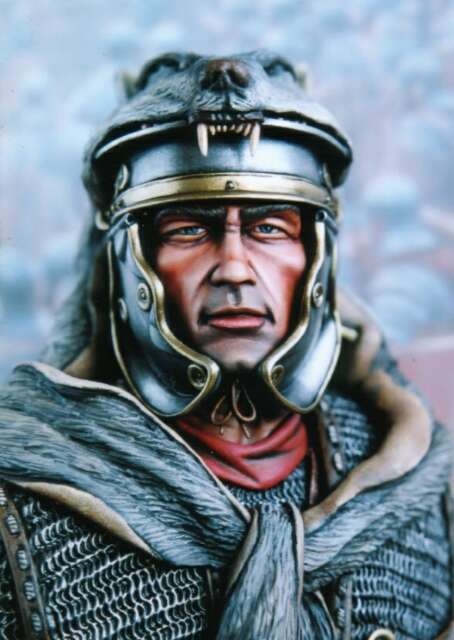 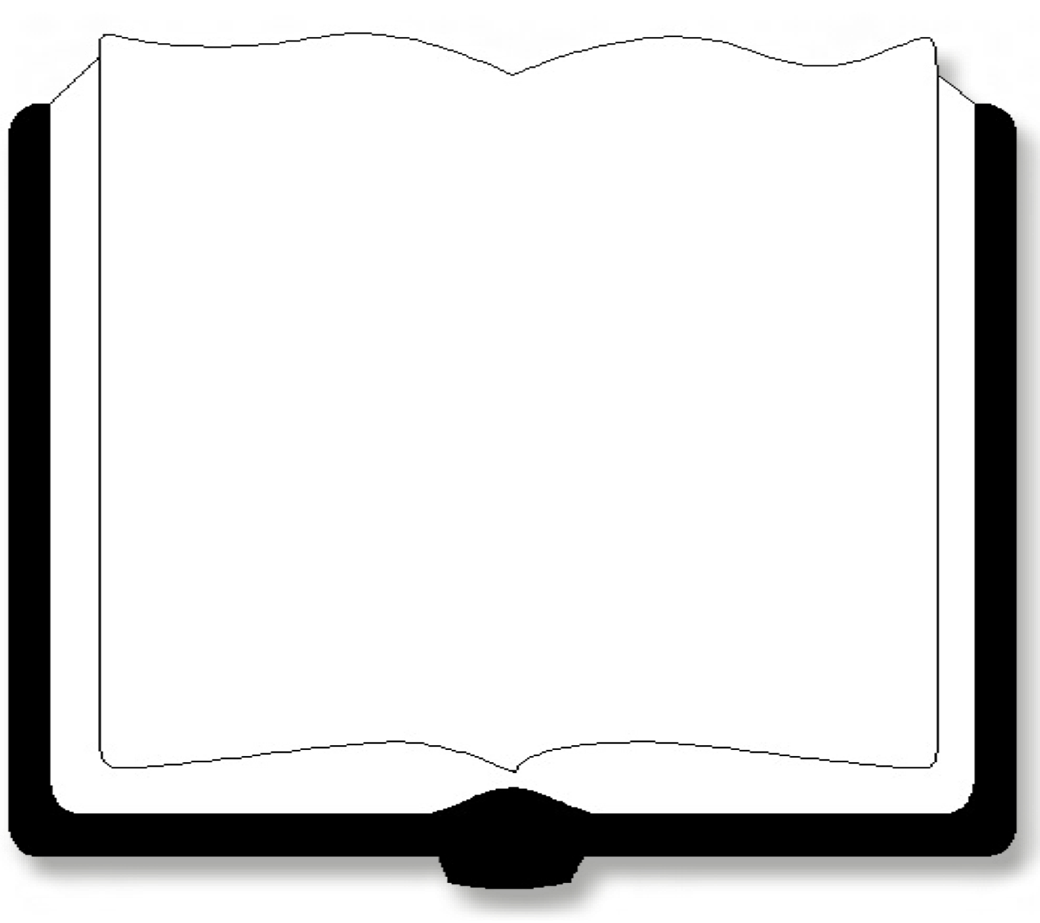 Luke 7:1-10
Richard Thetford						                www.thetfordcountry.com
Centurion
Captain of 100 men in the Roman Army
One of four centurions in the New Testament
At the cross (Matthew 27:54)
Cornelius (Acts 10:1-2, 22)
Julius (Acts 27:1, 42-43)
All seem to be men of noble qualities
Richard Thetford						                www.thetfordcountry.com
Every man is really 3 men:
The man his enemies think he is
The man his friends think he is
The man he thinks he is
A fourth man:
The man he REALLY is
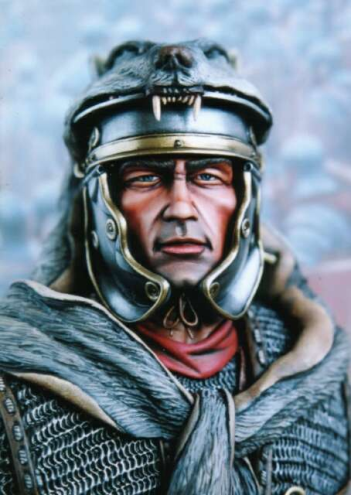 Richard Thetford						                www.thetfordcountry.com
What theNeighbors Thought
Based upon what they had seen
They approved of him
What would our neighbors say about us?
In matters what others think (1 Peter 2:11-12)
We are to be lights (Philippians 2:15)
We are to be a good neighbor (Matthew 5:16)
Richard Thetford						                www.thetfordcountry.com
What He Thought
Based on the examination of his heart
A sincere self estimate
He knew himself better than they
Great humility (Matthew 23:12; 1 Corinthians 2:11)
He was judging himself by a higher standard(2 Corinthians 10:12)
A thorough examination will profit all of us
2 Corinthians 13:5; 1 Corinthians 11:28
Richard Thetford						                www.thetfordcountry.com
What JesusKnew About Him
The Lord “marveled”
This man’s “great” faith (v9)
Some have “little” faith (Matthew 8:26)
Some have “dead” faith (James 2:17)
What about our faith?
Would the Lord marvel at how great it is?
Hebrews 11:6; 10:39
Richard Thetford						                www.thetfordcountry.com
Each estimate of the centurion was true from each person’s viewpoint
However – it is the Lord’s approval that counts
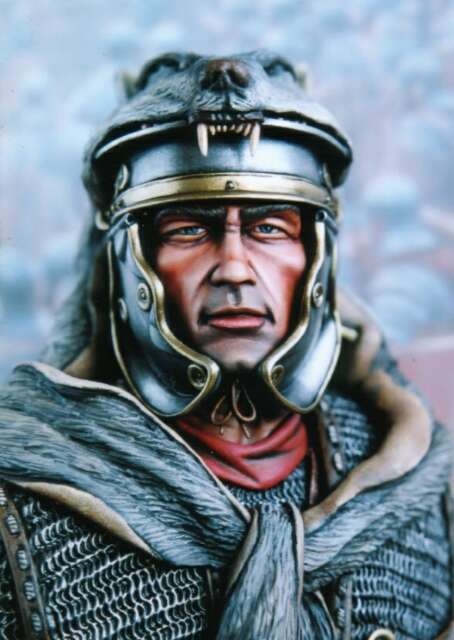 that is who we REALLY are!
Richard Thetford						                www.thetfordcountry.com